Студенческий медицинский отряд «Вита»
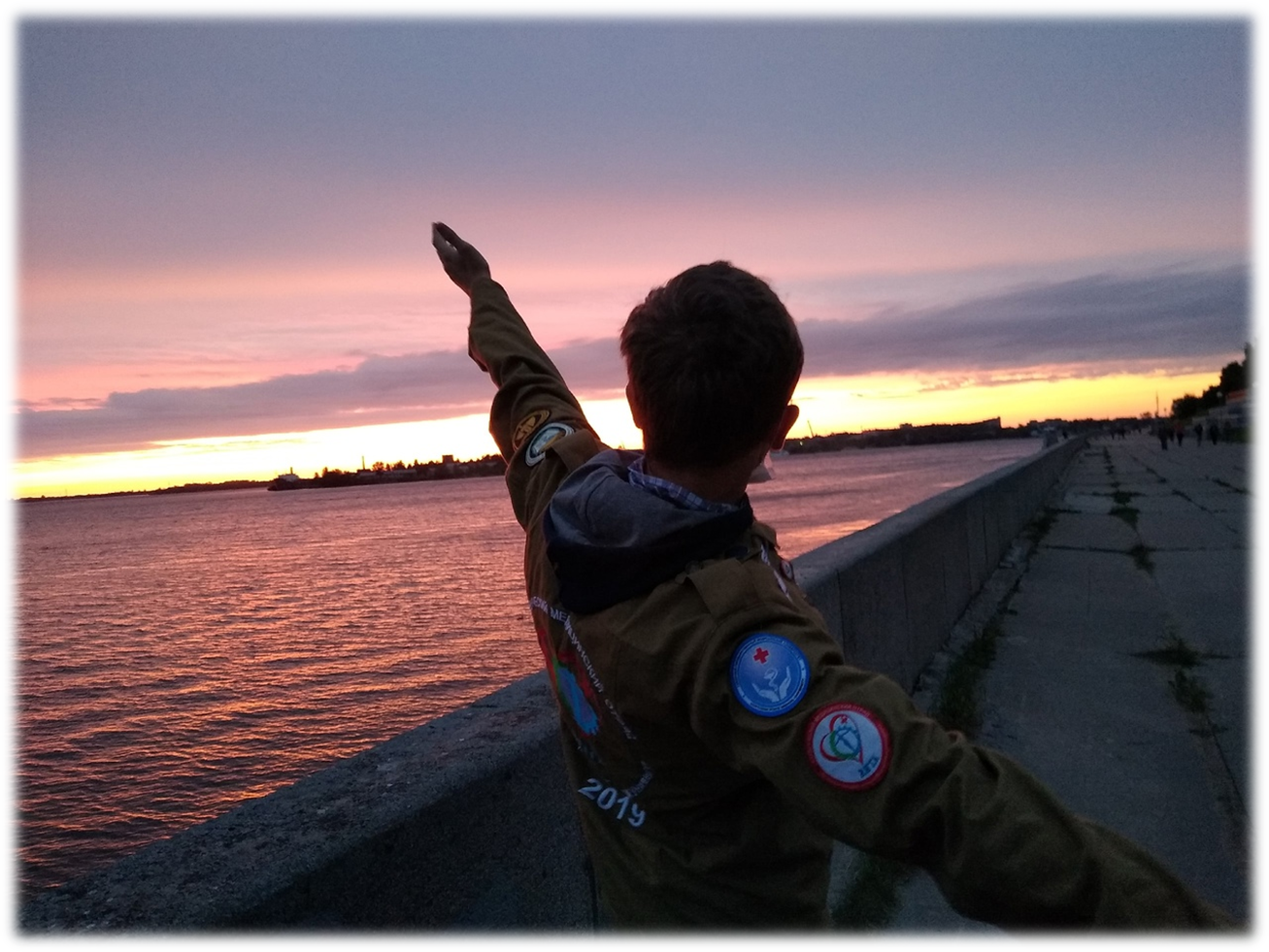 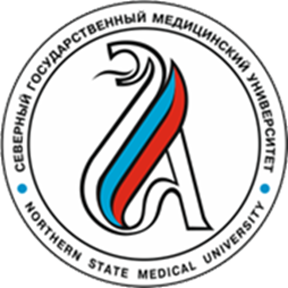 Командный состав
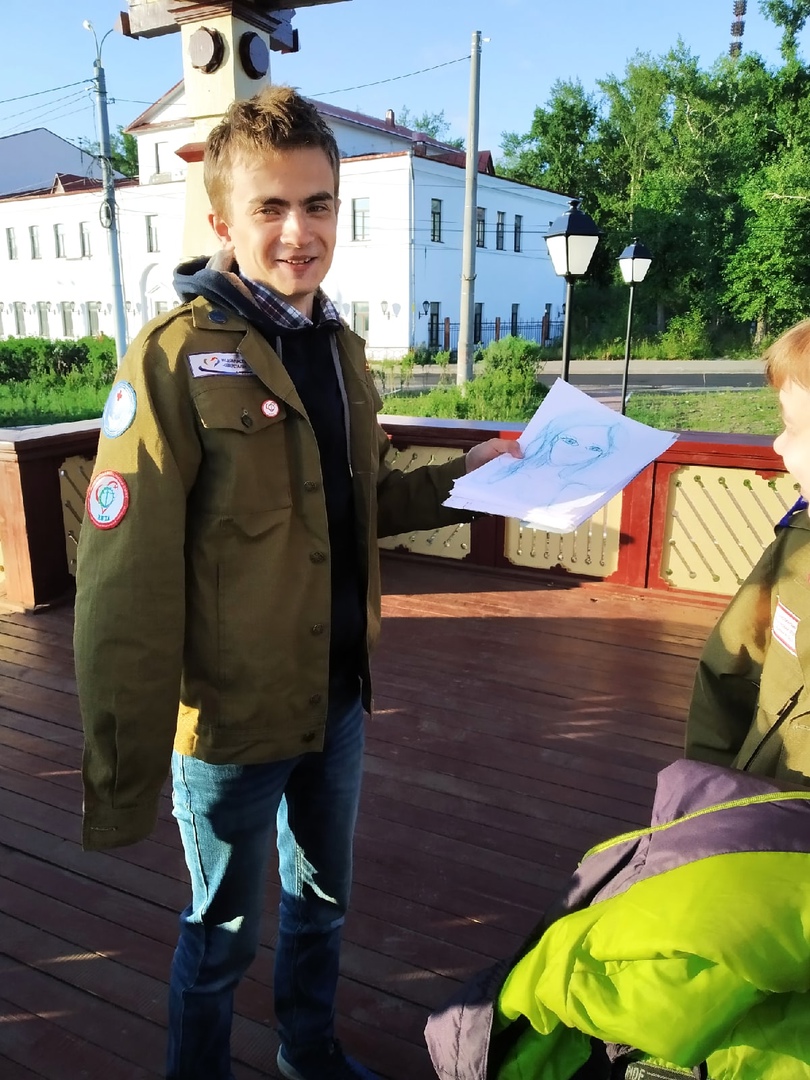 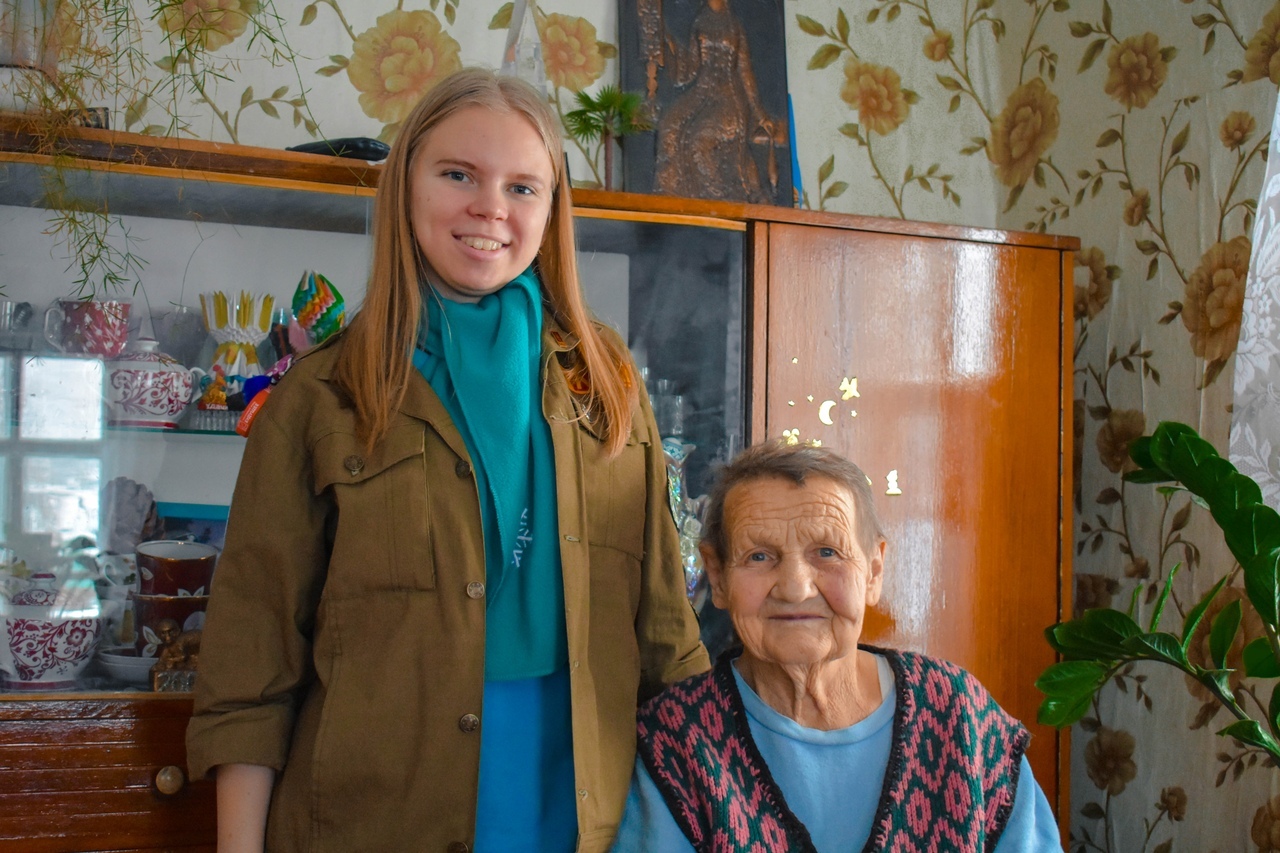 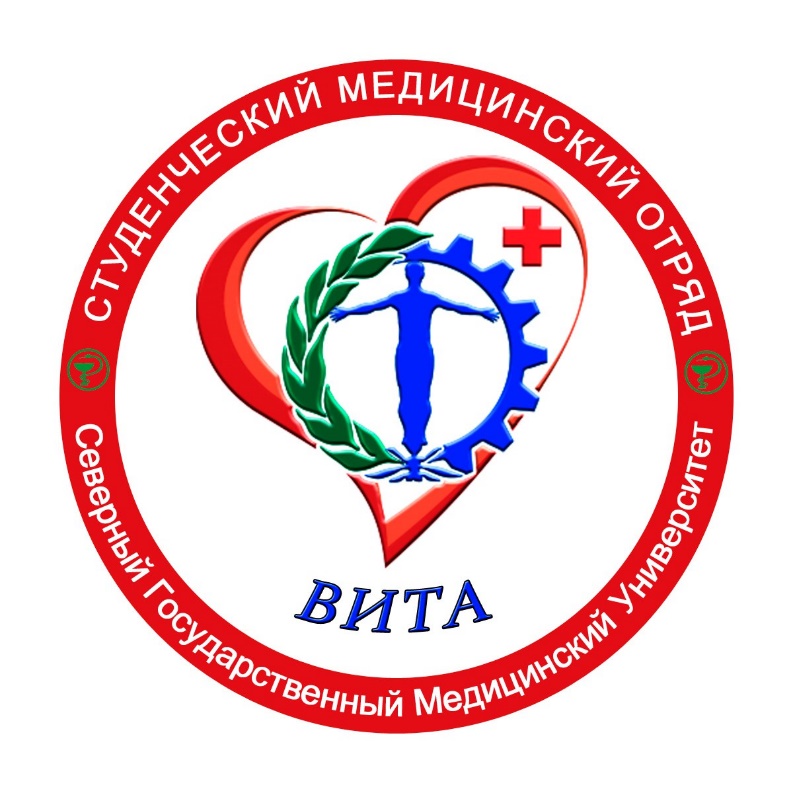 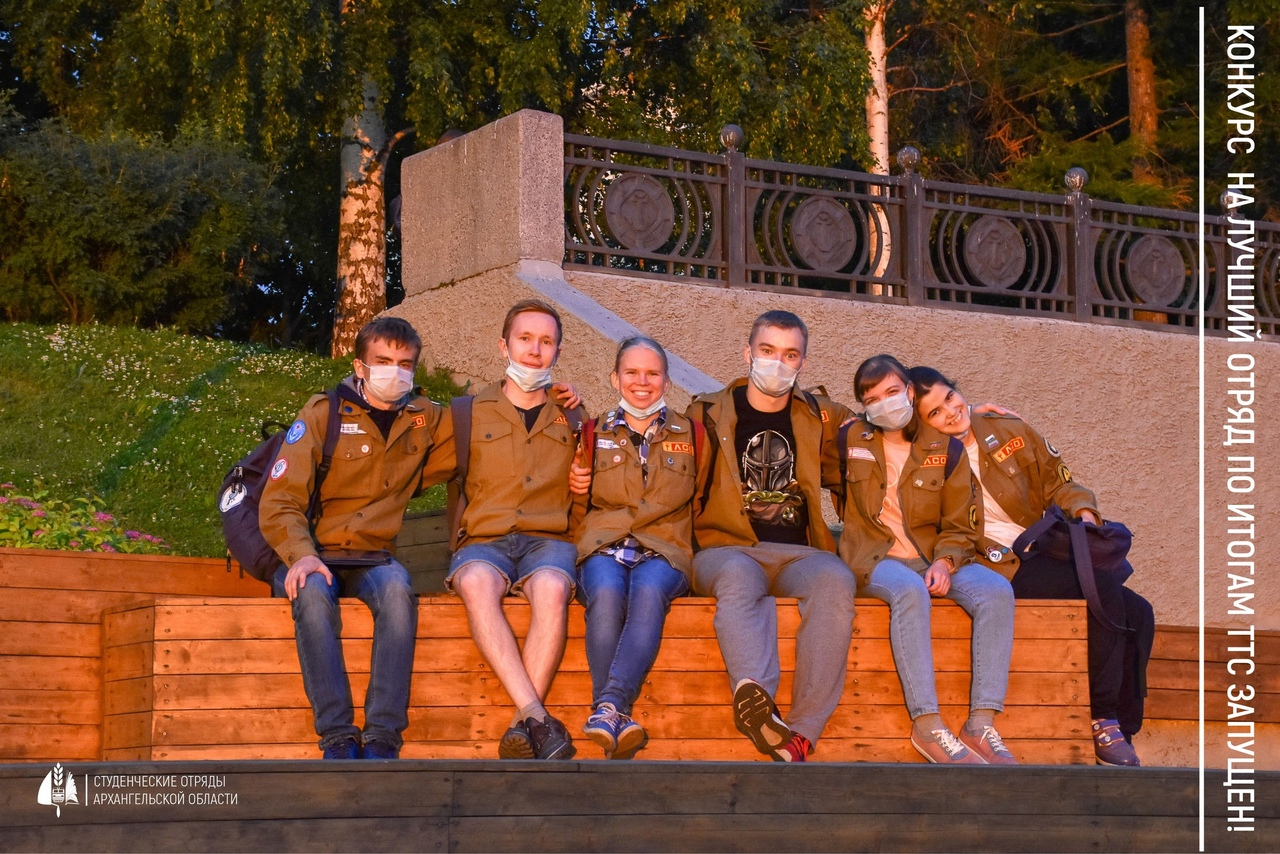 Эмблема 
отряда
КомандирСиманов Леонид 
Алексеевич
https://vk.com/sirsimanov
Комиссар Кузнецова ЮлианаАлександровна
https://vk.com/id231096790
Активность отряда
Проведение профилактических акций

Развитие профессиональных навыков, а также творческих,  спортивных и коммуникативных

Активная помощь в борьбе с covid-19

Проведение мобильных студенческих здравпунктов на базе поликлиник г. Архангельска

Проведение социальных акций с оказанием волонтерской помощи
Основные направление деятельности объединения
Цель объединения:Отряд занимается популяризацией ЗОЖ среди населения и школьников


Задачи объединения: 
Повышение  медицинской грамотности населения
ФОТО-галерея
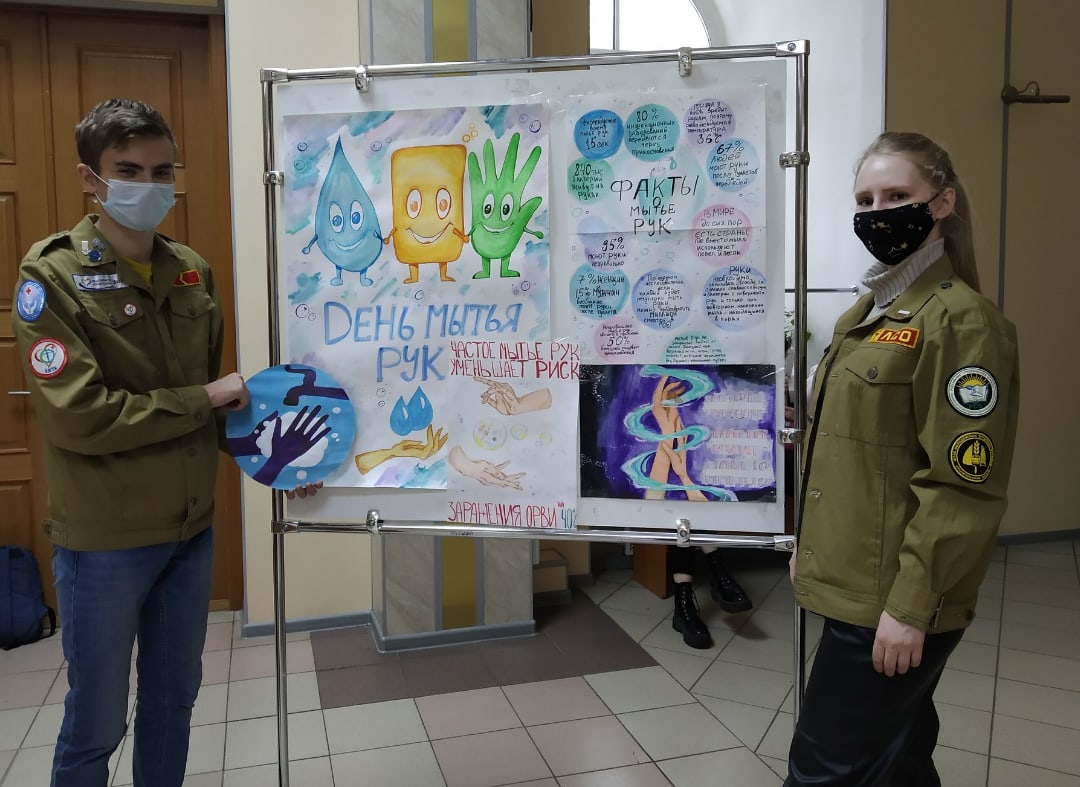 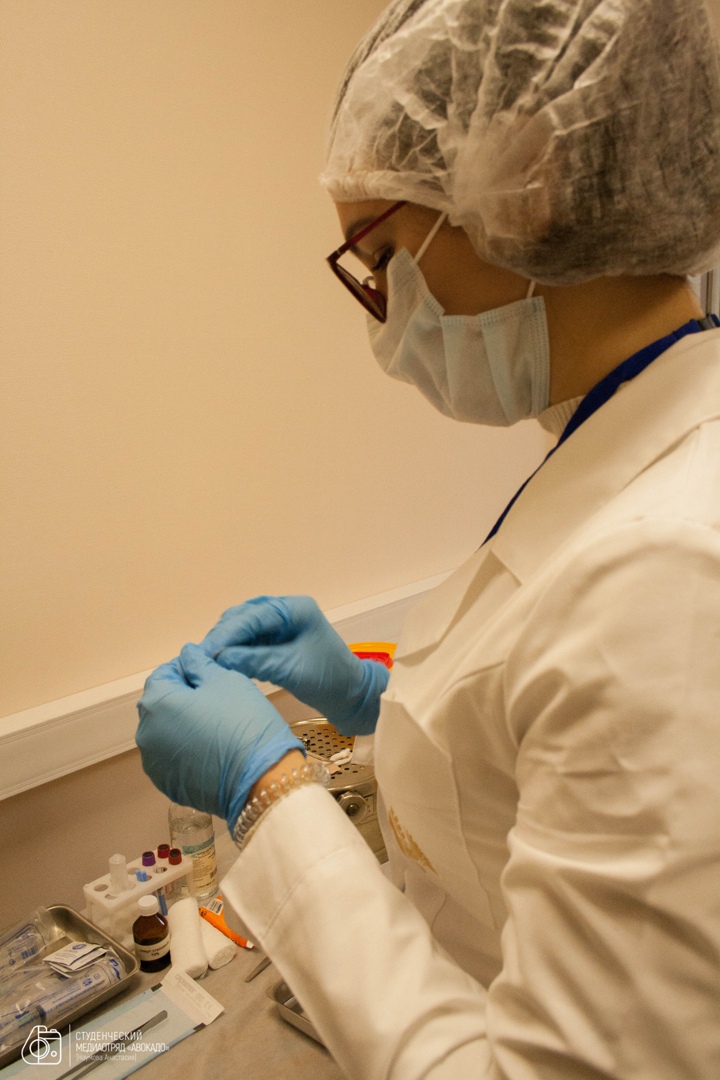 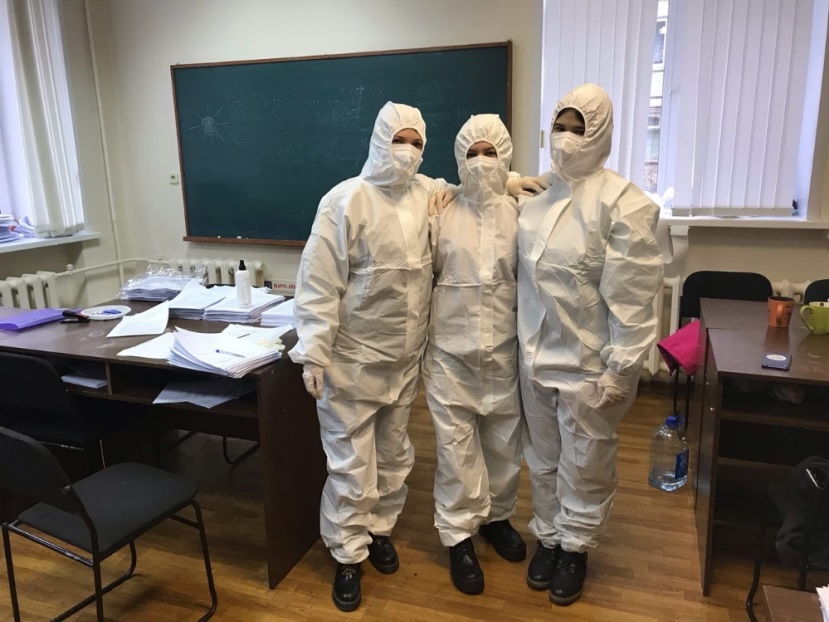 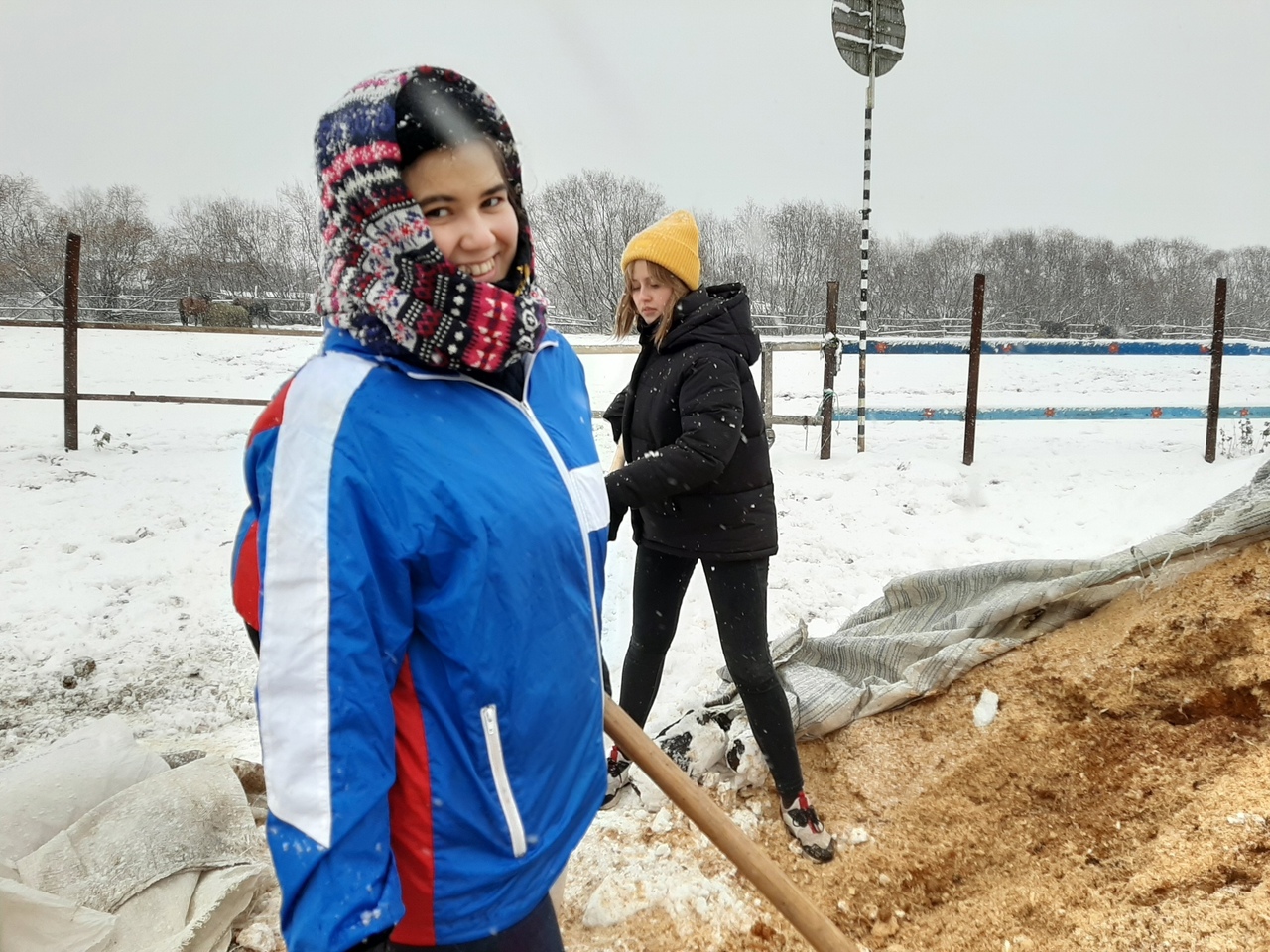 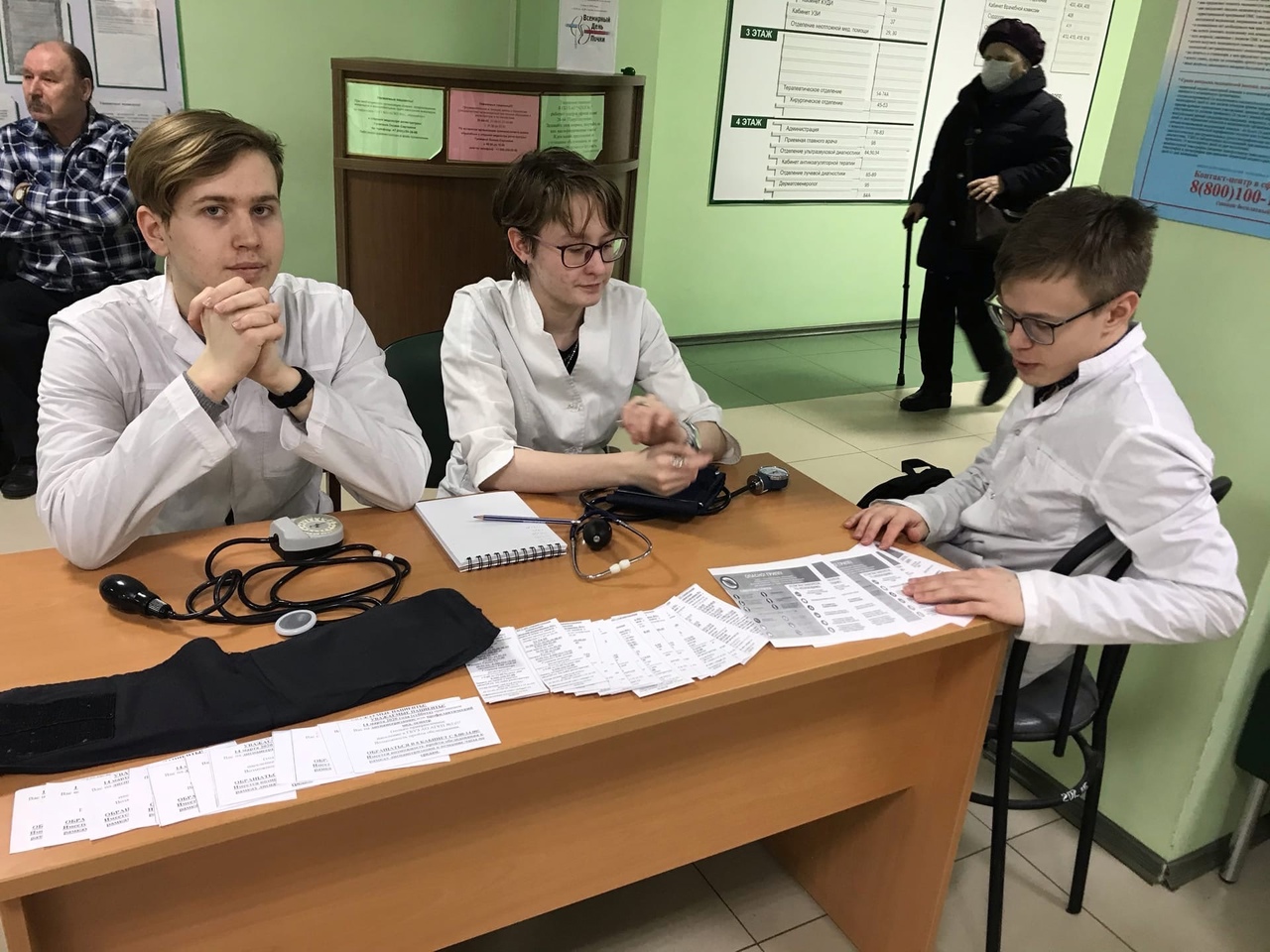 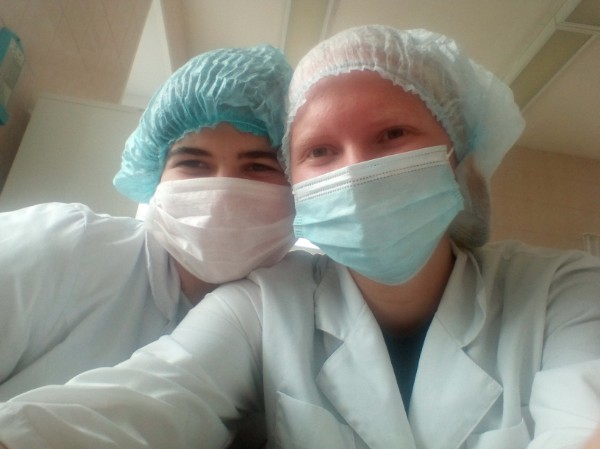 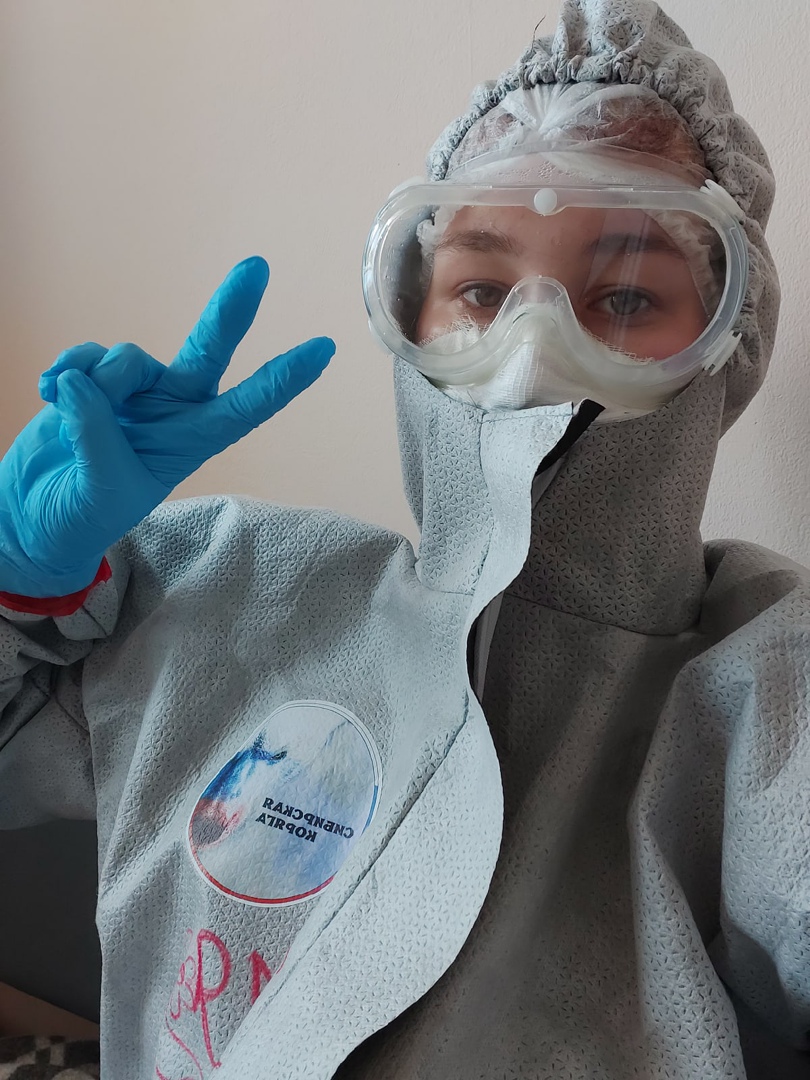 Целина – летний период работы ребят в больницах младшим и средним медицинским
персоналом
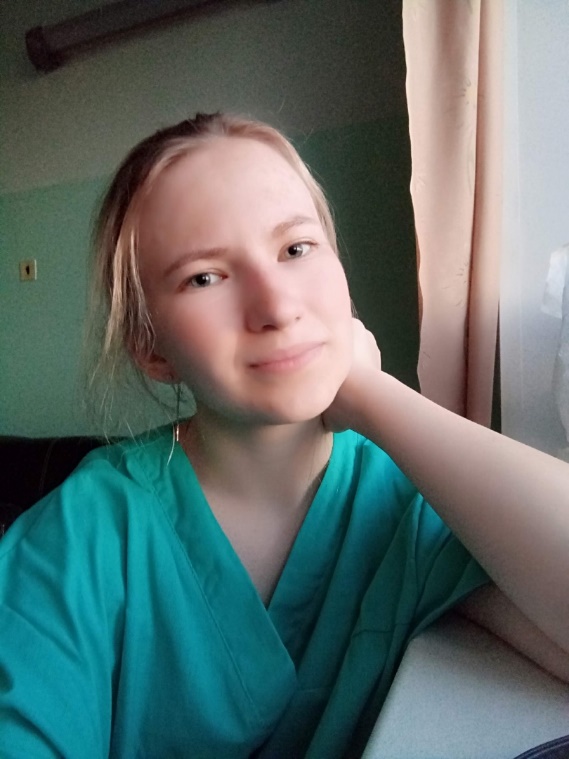 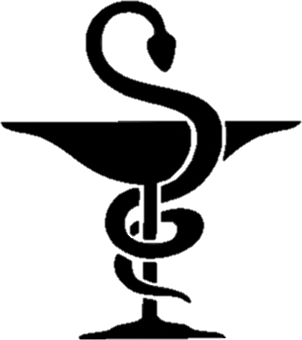 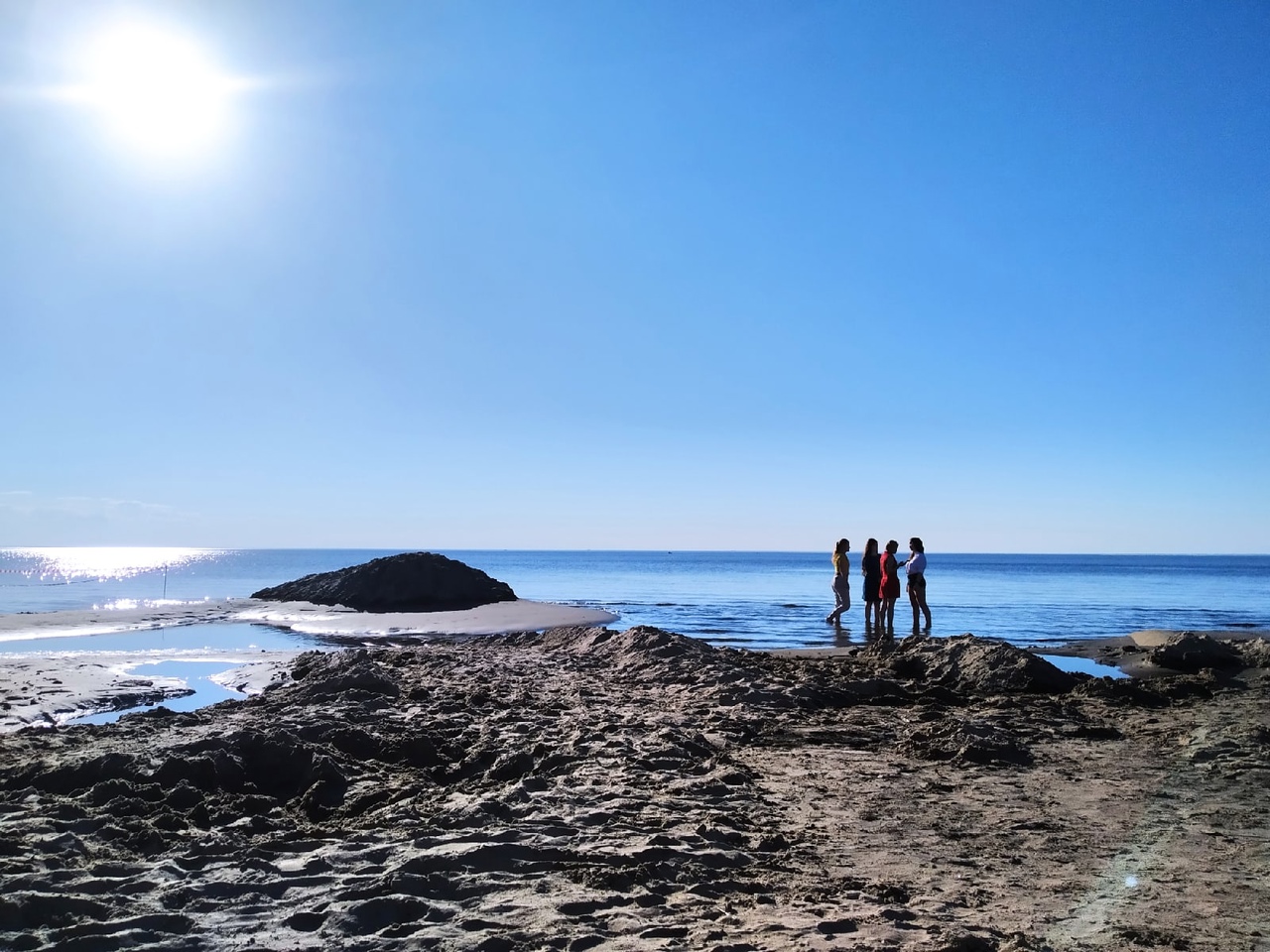 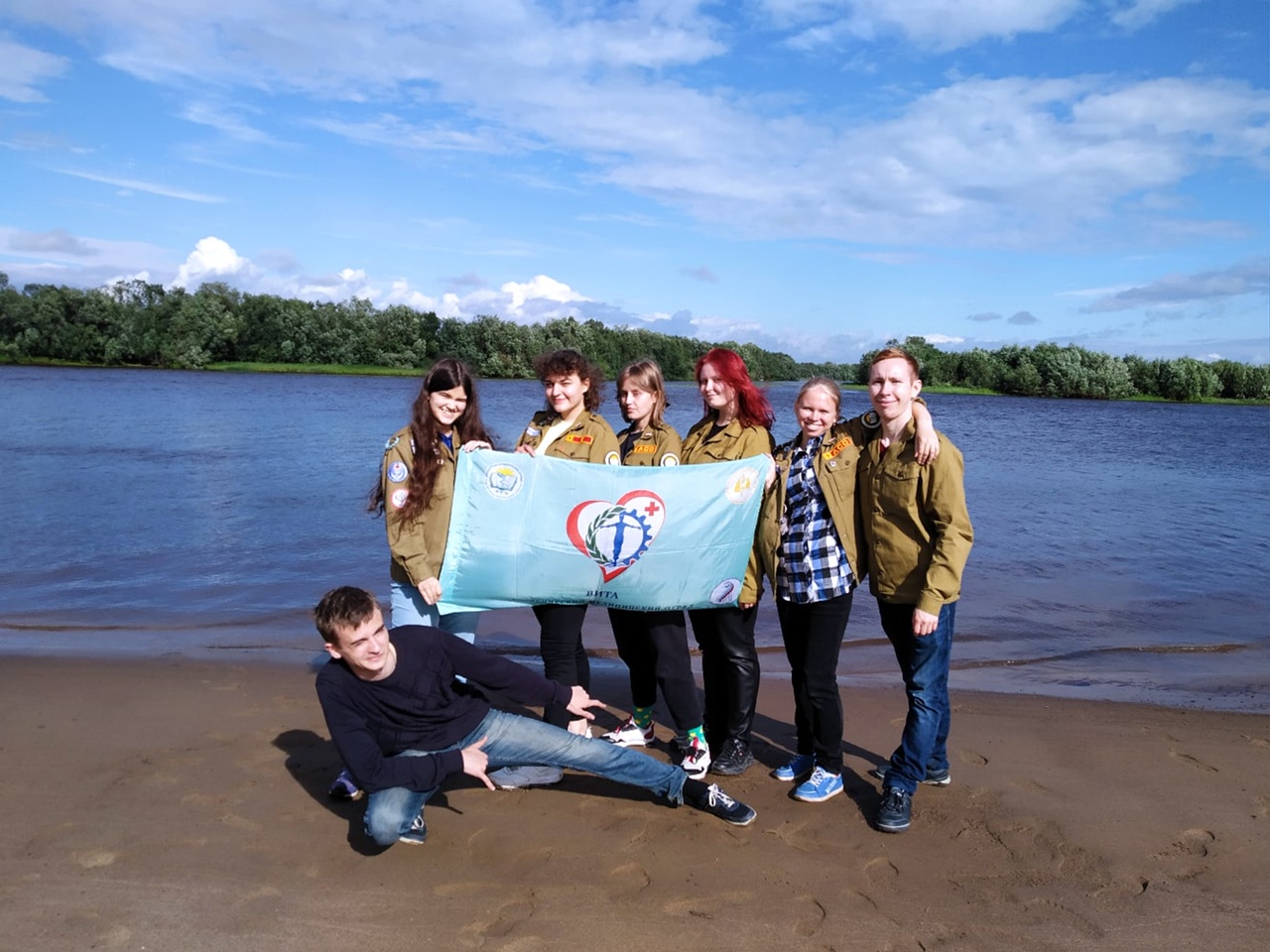 Отряд – это….
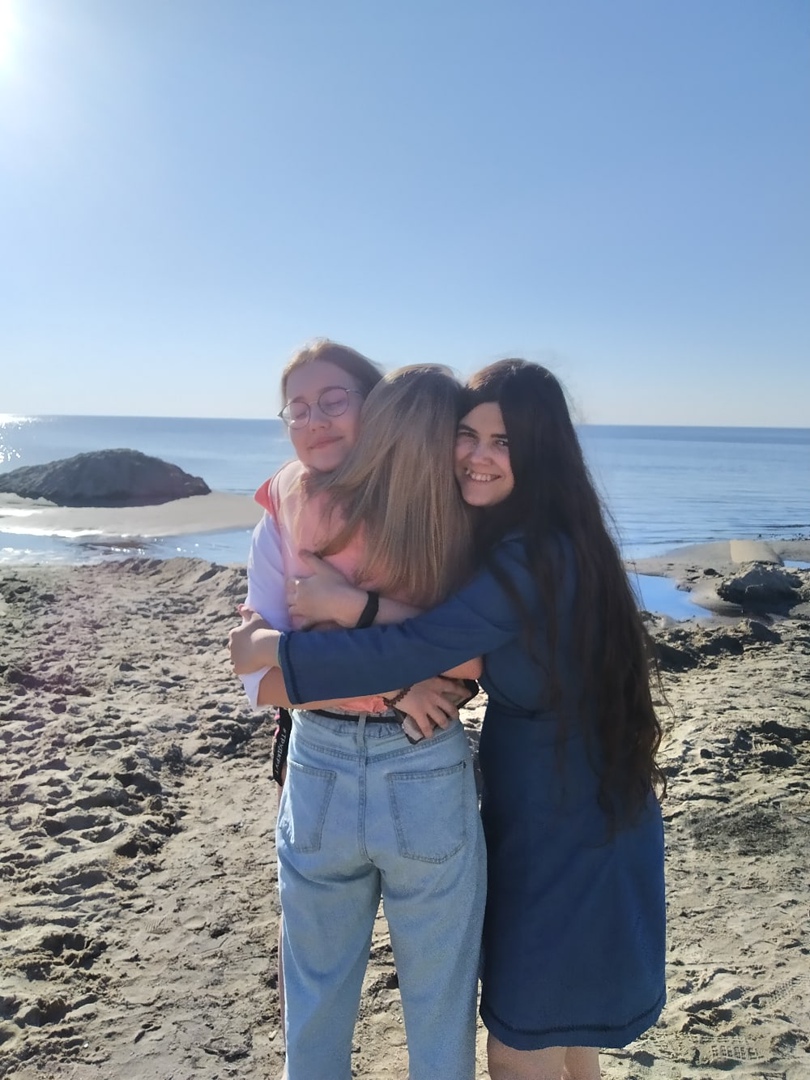 …дружба и новые знакомства
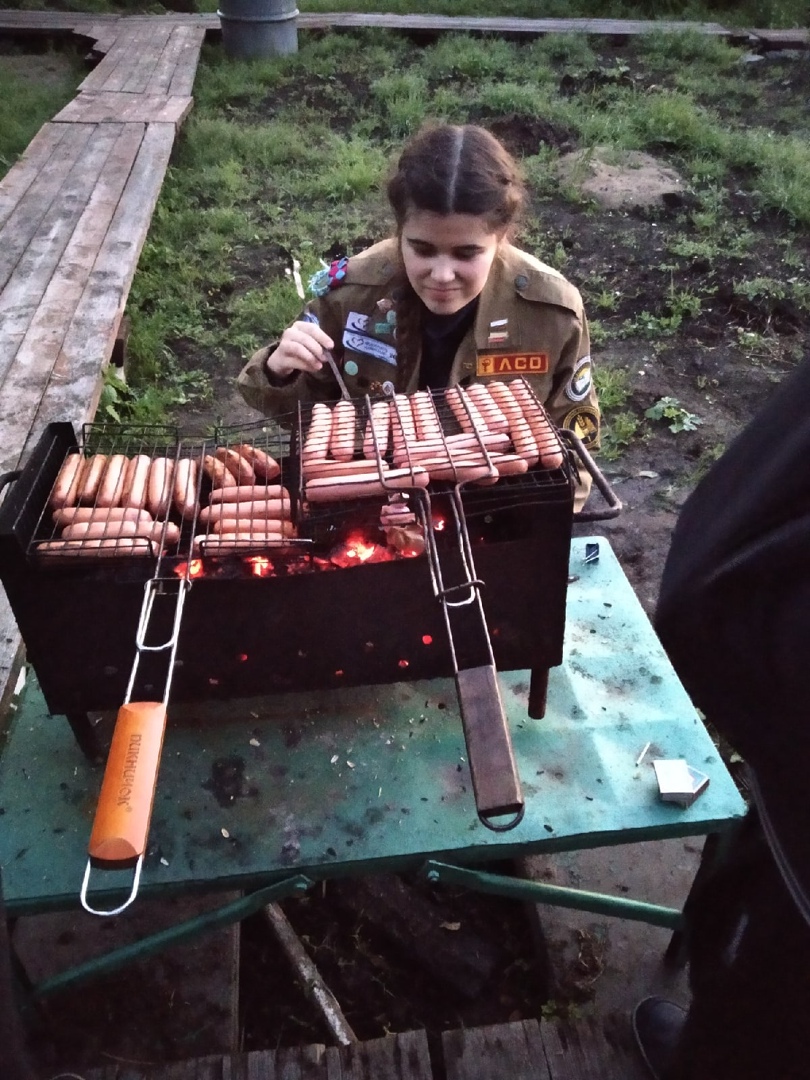 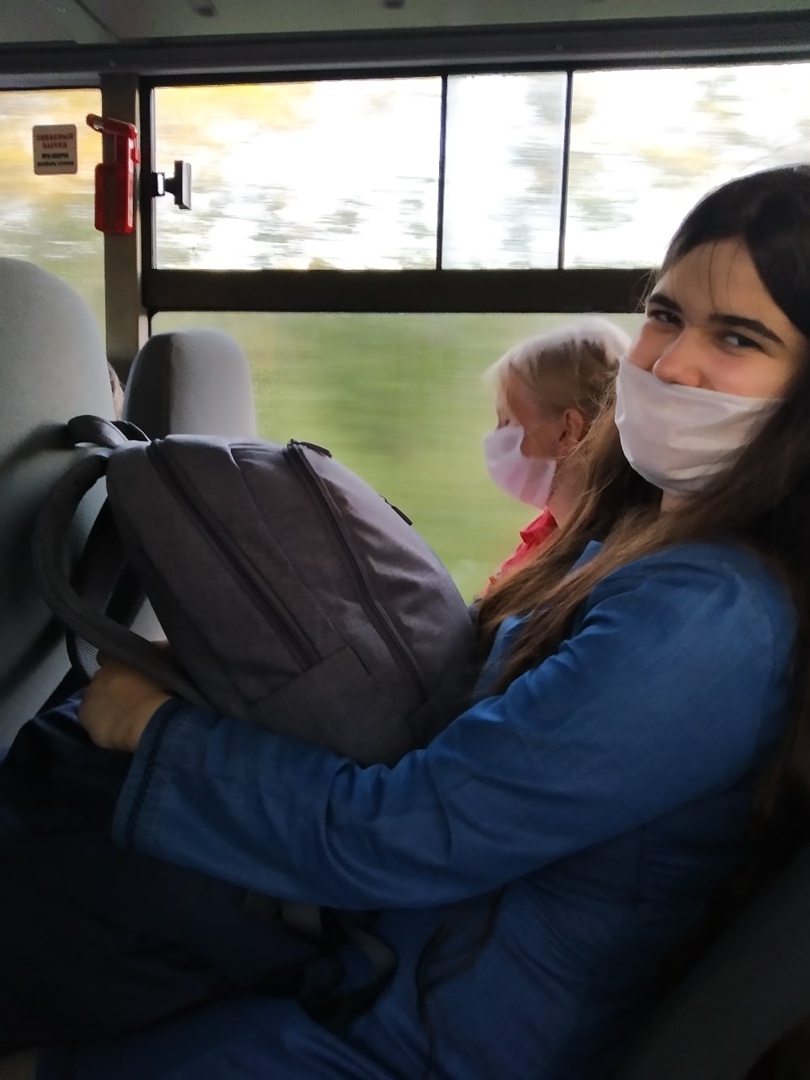 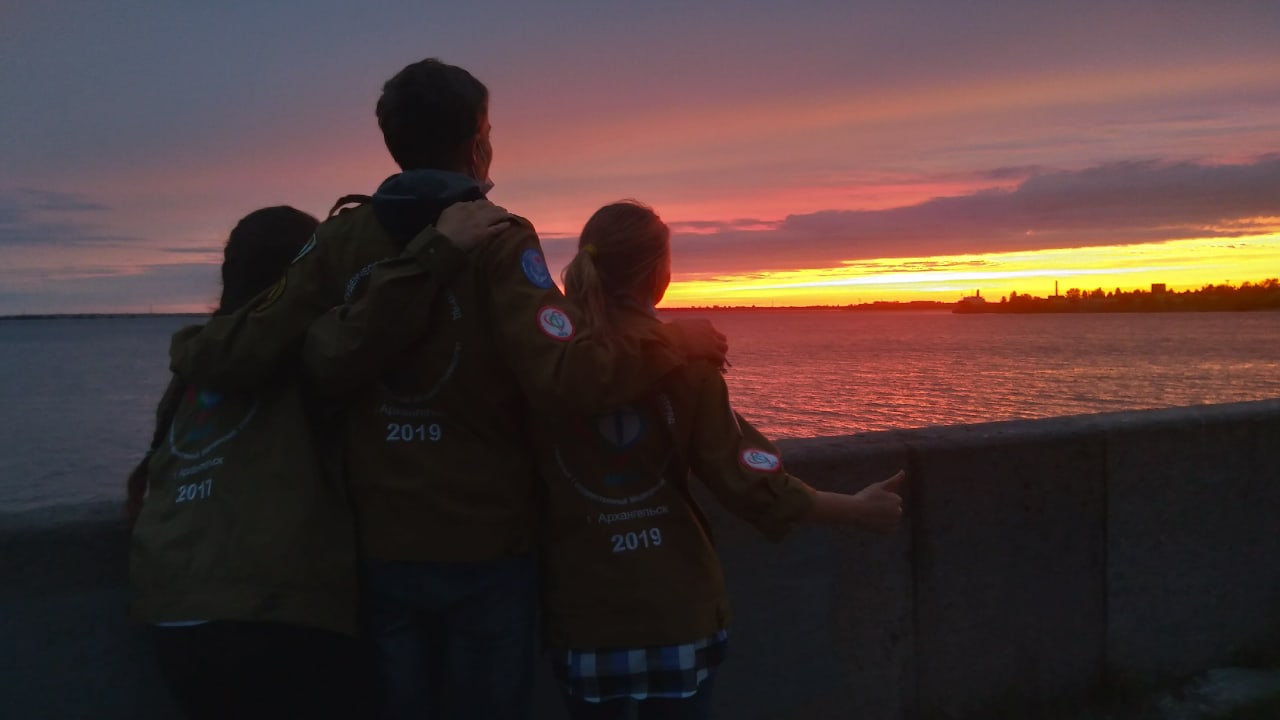 …закаты и рассветы
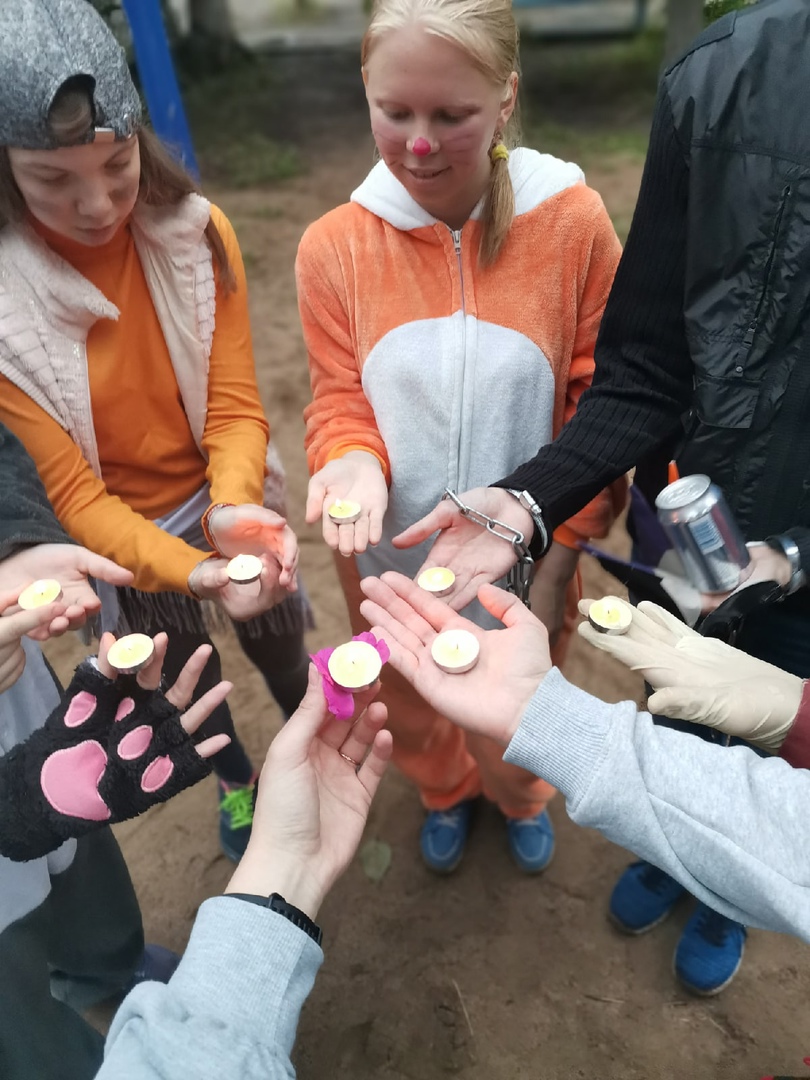 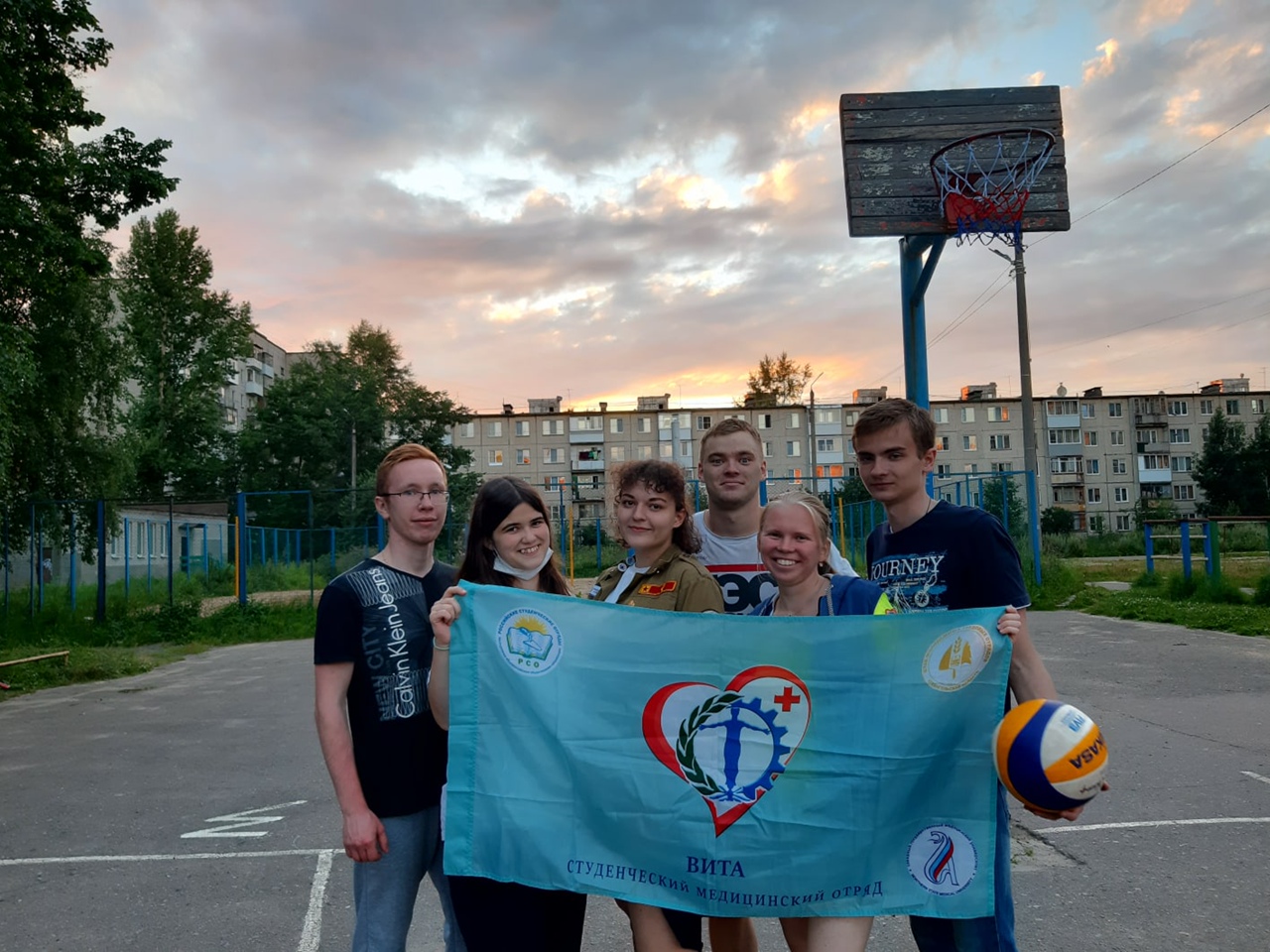 …спорт
…вкусная еда=)
…зажигать огонь в сердцах людей
…путешествия
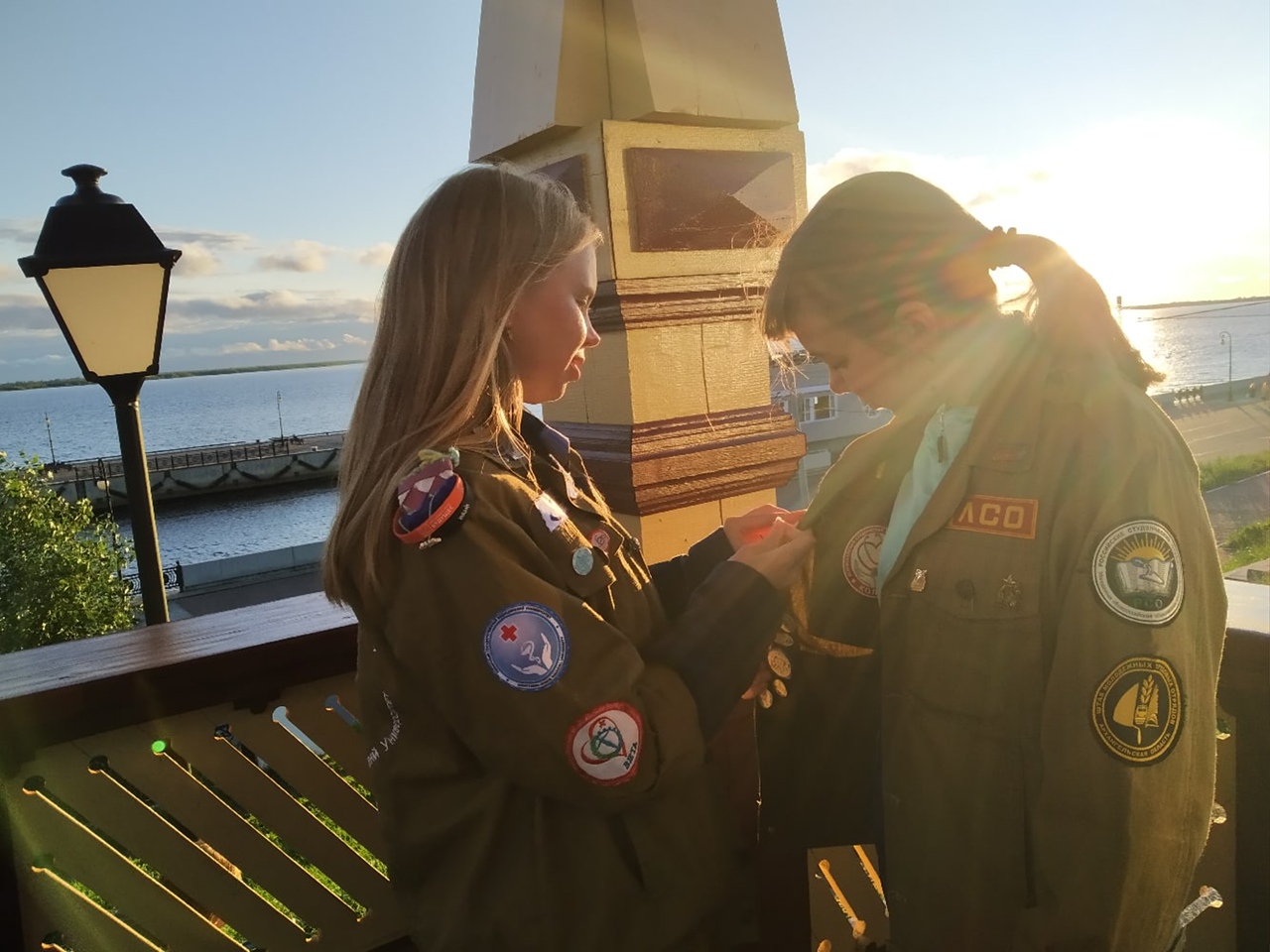 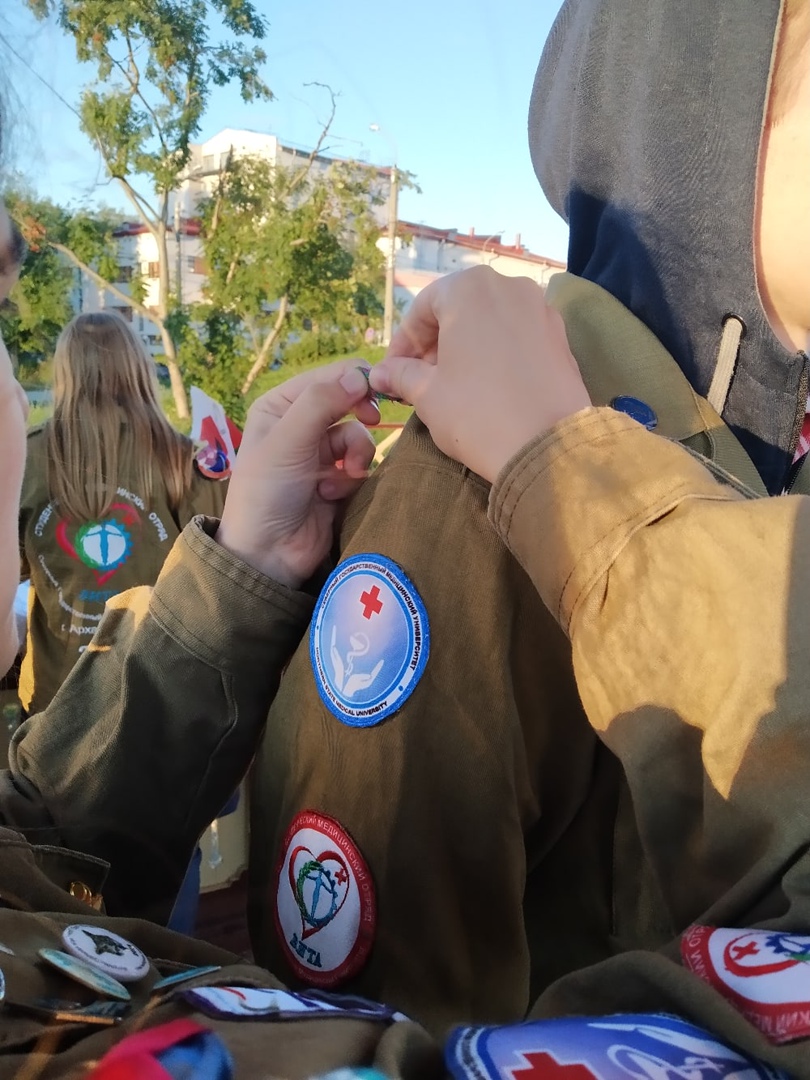 Каким может быть твое #лучшее_лето?
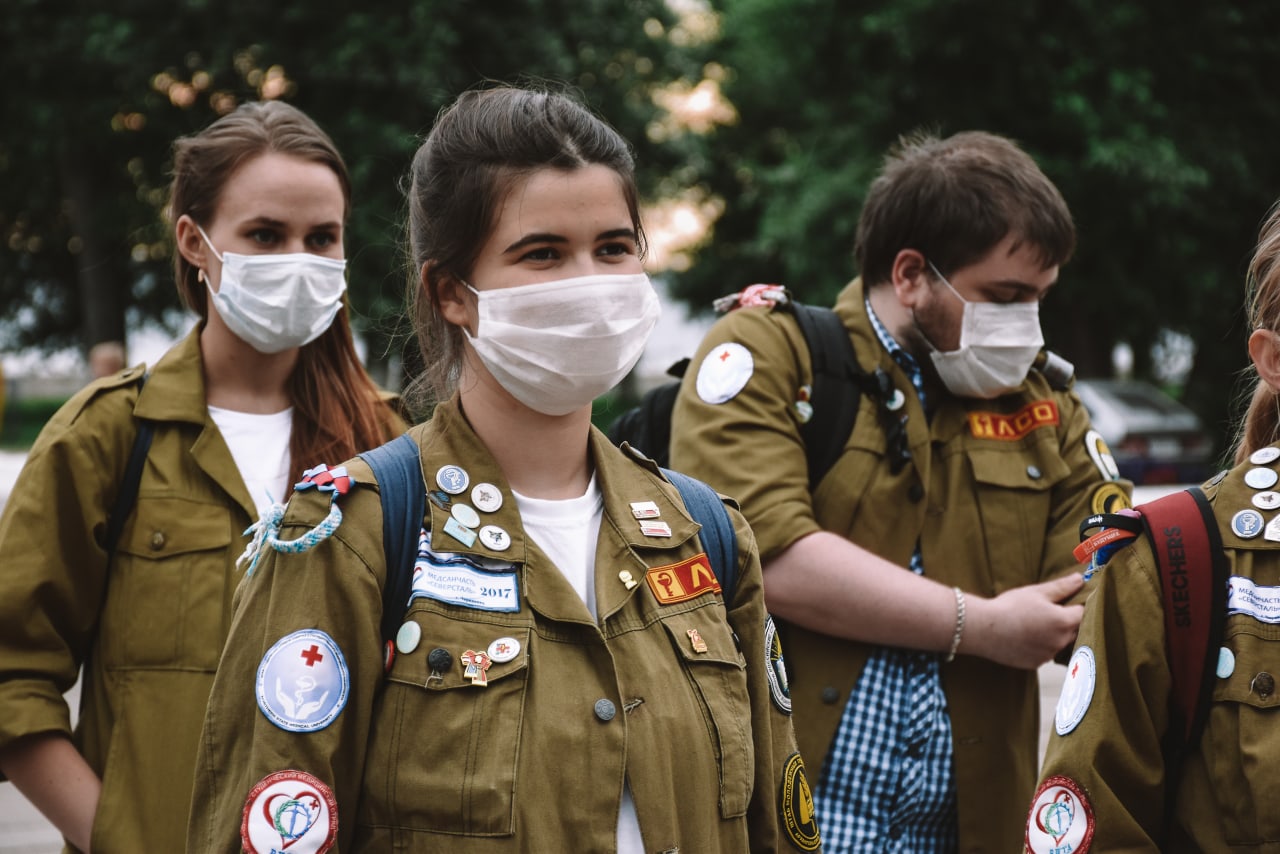